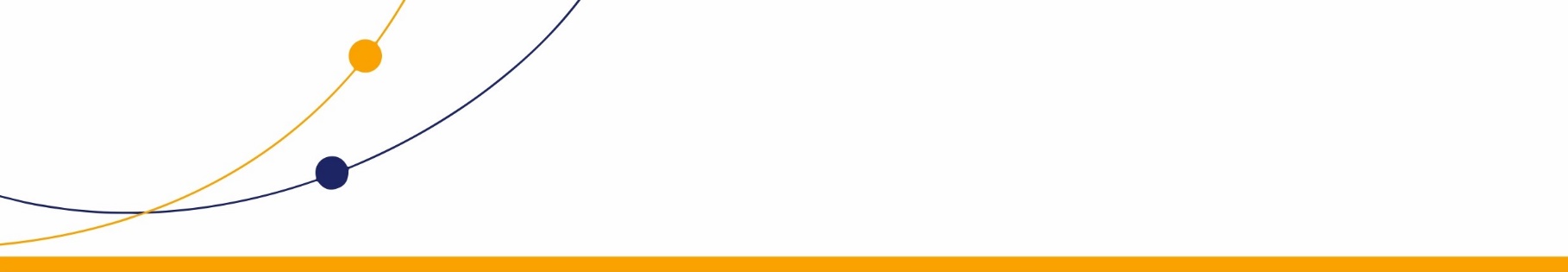 Modulo di terapia di omeopatia clinica:
IL PAZIENTE NELLA SUA GLOBALITA’
DATA 
25 Settembre – 23 Ottobre – 20 Novembre
Piattaforma webinar
https://micomfad.it/
RAZIONALE: 

Grazie all’acquisizione di conoscenze approfondite e allo studio comparato dei medicinali omeopatici, i partecipanti saranno in grado di:
Curare o stabilizzare le condizioni di salute generali dei pazienti, in considerazione delle rispettive tendenze morbose e comportamentali;
Ridurre la frequenza delle recidive, diminuire l'intensità del quadro clinico;
Prevenire la comparsa di patologie specifiche sulla base delle tendenze morbose.

Il modulo è incentrato su un approfondimento dei modelli reattivi cronici, dei tipi sensibili e dei medicinali indispensabili della Materia medica omeopatica.
RESPONSABILE SCIENTIFICO:  Yvès LEVEQUE

RELATORI: Josette NOUGUEZ
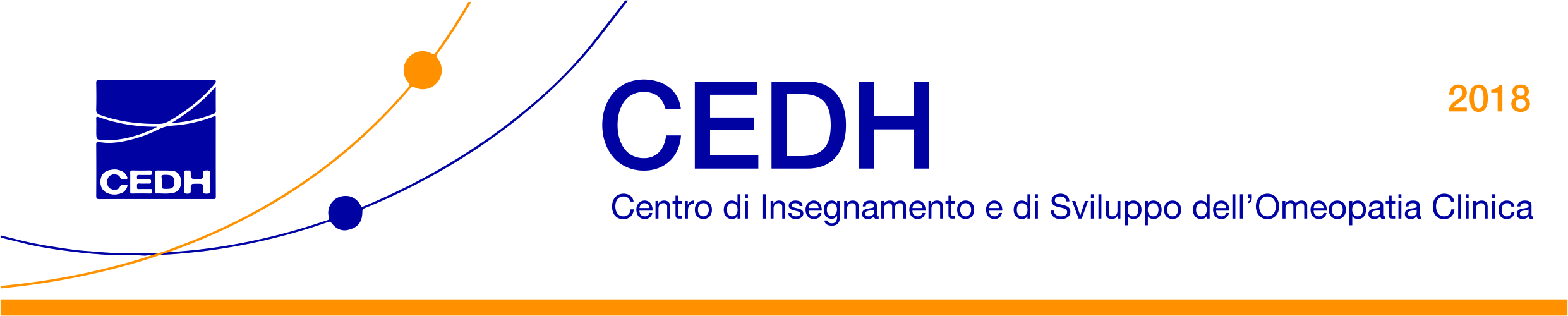 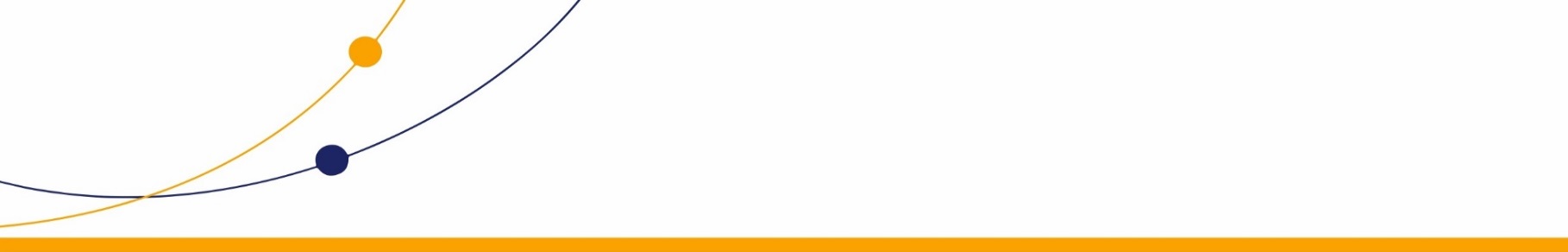 PROGRAMMA 1° SESSIONE
Sabato 25 Settembre 2021
Attività non ECM
08:45 – 09:00		Apertura collegamento e registrazione
 
09:00 – 11:00		Introduzione e obiettivi del corso
		Josette Nouguez
 
Le nostre regole del gioco
Presentazione in video 
Tavola rotonda "Presentazione / motivazioni"	
 
11:00 – 13:15		PRESA IN CARICO GLOBALE DEL PAZIENTE 		Prima parte
		Josette Nouguez
 
Schema per una presa in carico globale del paziente 
Consultazione facile e veloce, illustrazione Luce
Casi clinici
 
12:00 – 12:15		Pausa
 
Farmaci per per il Modello Reattivo Cronico (MRC- tabella) 
Materia medica di zolfo e Natrum muriaticum 
I medicinali irrinunciabili 
I punti chiave dei medicinali indispensabili  
 
13:15 – 14:15		Pranzo
 
14:15 – 14:45		PRESA IN CARICO GLOBALE DEL PAZIENTE 		Seconda parte
		Josette Nouguez
 
I punti chiave dei medicinali indispensabili  
Riepilogo + esempio Caso clinico Robin
Caso clinico
 
14:45 – 15:30		ZOLFO
		Josette Nouguez
 
Materia Medica Sulphur 
 
15:30 – 15:45		Pausa
 
15:45 – 17:00		NATRUM MURIATICUM / PULSATILLA / 		SEPIA OFFICINALIS
		Josette Nouguez
 
Materia medica 3 farmaci 
 
17:00 – 17:30		Conclusioni
		Josette Nouguez
 
17:30 		Chiusura giornata
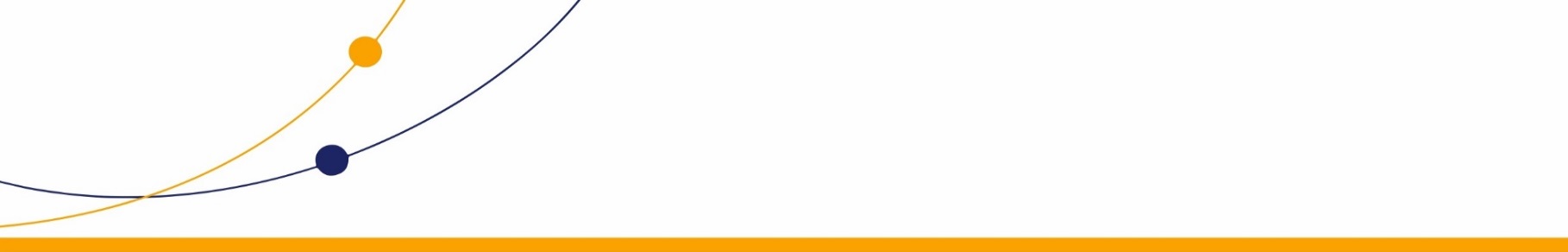 LAVORO PERSONALE INTER-SESSIONE








Preparare 7 schede medicinali:
Lachesis mutus 
Silicea 
Mercurius solubilis
Causticum 
Arsenicum album
Fosforo
Lycopodium

Preparare casi clinici di: 
Zoé 
Caroline
Béatrice
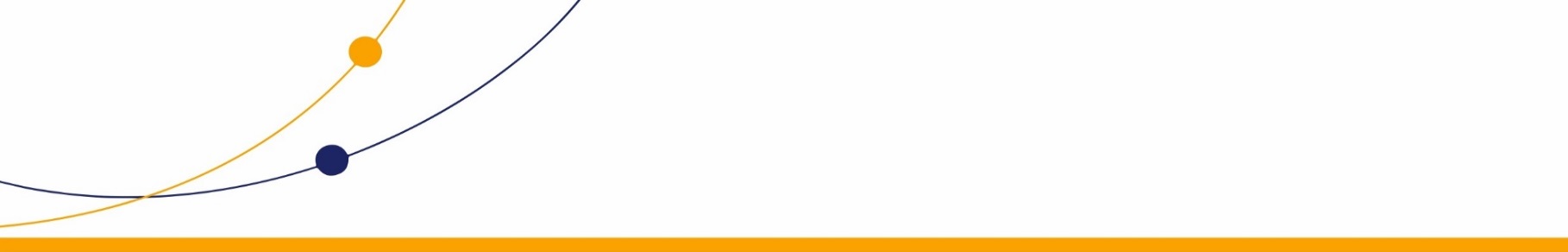 PROGRAMMA 2° SESSIONE
Sabato 23 Ottobre 2021
Attività ECM
08:45 – 09:00		Apertura collegamento e registrazione
 
09:00 – 10:00		Introduzione e obiettivi del corso
		Josette Nouguez
 
10:00 – 13:15		LACHESIS MUTUS / SILICEA / 				MERCURIUS SOLUBILIS
		Josette Nouguez
 
Materia medica 3 farmaci 
Casi clinici 
Confronto tra farmaci Gin / Venoso
 
12:00 – 12:15		Pausa
 
Caso clinici
Confronto tra farmaci ORL / ​​Tipologia sensibile (7 farmaci)

13:15 – 14:15		Pranzo
 
14:15 – 15:00		UN ALTRO MRC
		Josette Nouguez
 
Il Luesinismo 
Confronto tra farmaci del Modello Reattivo Luesinico  
Caso clinico
 
15:00 – 15:15		Pausa
 15:15 – 17:30	CAUSTICUM / ARSENICUM 					ALBUM / FOSFORO / LYCOPODIUM
		Josette Nouguez
			
Materia medica 4 farmaci 
Casi clinici 
 
17:30		Chiusura giornata
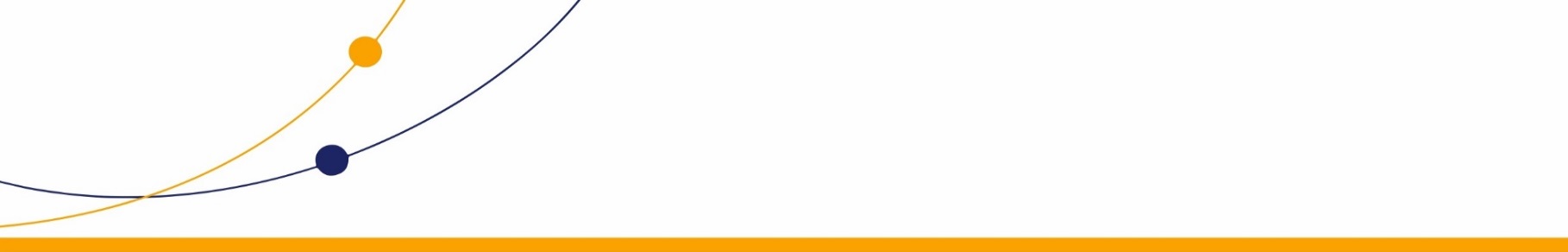 LAVORO PERSONALE INTER-SESSIONE








Preparare 6 schede medicinali:
Psorinum
Calcarea carbonica
Nux vomica
Medorrhinum
Thuya officinalis
 Tuberculinum
Preparare casi clinici di: 
Romain
Raphael
Hervé
Eugène
Porta un caso clinico
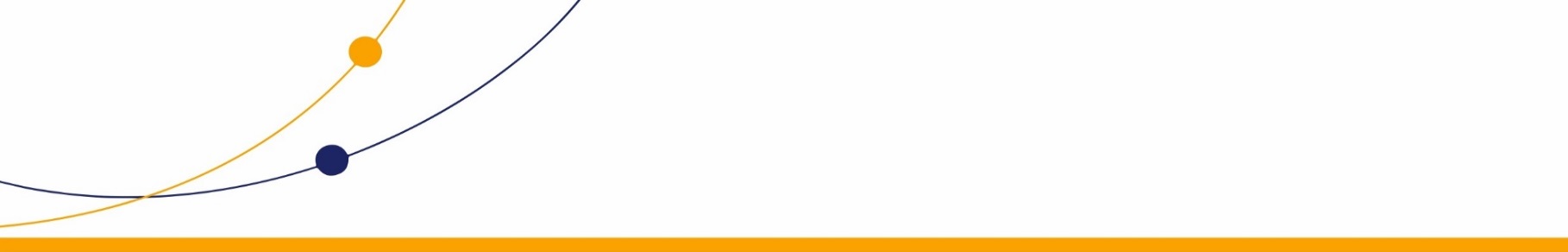 PROGRAMMA 3° SESSIONE
Sabato 20 Novembre 2021
Attività ECM
08:45 – 09:00		Apertura collegamento e registrazione
 
09:00 – 10:00		MEDORRHINUM / THUYA OFFICINALIS / TUBERCULINUM
		Josette Nouguez
 
Restituzione di 3 farmaci
Casi clinici 
 
10:00 – 11:00		PSORINUM / CALCAREA CARBONICA / NUX VOMICA
		Josette Nouguez
 
Restituzione di 3 farmaci
Casi clinici
 
11:00 – 11:15		Pausa
 
11:15 – 13:00		CRUCIVERBA DI FARMACI ESSENZIALI
		Josette Nouguez
 
Attività cruciverba
 
13:00 – 14:00		Pranzo
 
14:00 – 14:30		STRATEGIA PRESCRITTIVA
		Josette Nouguez
 
Casi clinici 	
Strategia prescrittiva
 
14:30 – 16:45		CASI CLINICI 	
		Josette Nouguez
 
16:45 – 17:00		Pausa
 
17:00 – 17:30		Conclusioni
		Josette Nouguez
 
17:30		Fine corso
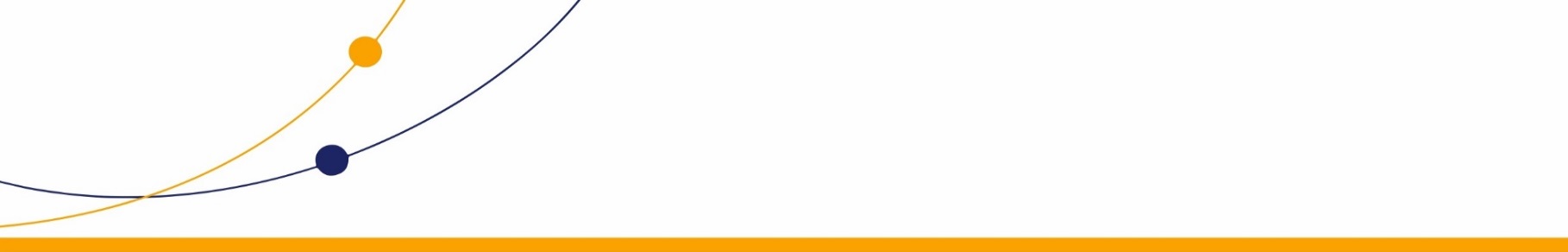 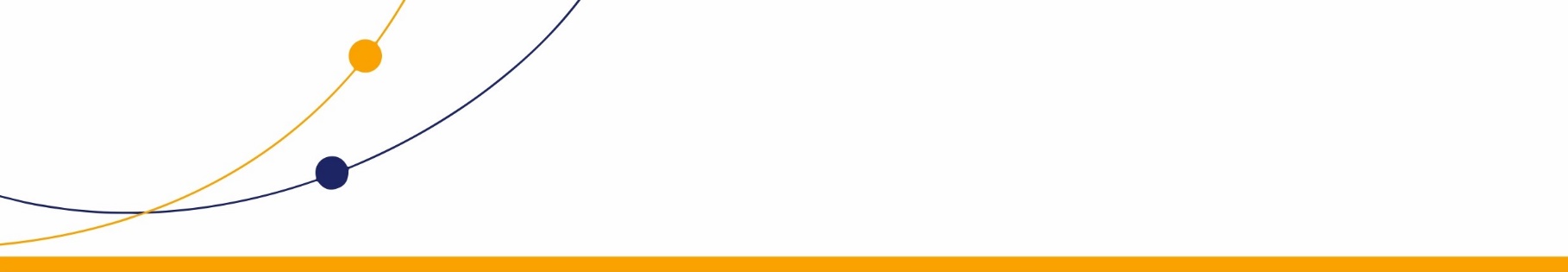 INFORMAZIONI GENERALI
DATA E SEDE
Sabato 25 Settembre 2021
Sabato 23 Ottobre 2021
Sabato 20 Novembre 2021
Piattaforma webinar
https://micomfad.it/

PROVIDER ECM (N. 758) E
SEGRETERIA ORGANIZZATIVA 
MICOM S.r.l. 
Via B. Verro, 12 - 20141 Milano 
Tel. 02 89518895 – Cel. +39 340 8516472
E-mail: segreteriacedh@micom.it
Sito Internet: www.micom.it 

PARTNER 
CEDH Centre de Enseignement et de Développement de l’Homéopathie
60,Boulevard Diderot - CS90407 – 75589 Paris Cedex 12 - Tél: 01.40.211860 - Fax: 01.40.211866 www.cedh.org Contact: cedh@cedh.org – twitter: @CEDH_Homeo 

ECM (Educazione Continua in Medicina)
L’evento “Modulo di terapia di omeopatia clinica: Disturbi Psicosomatici” nelle date del 23 Ottobre e 20 Novembre, è inserito nella lista degli eventi definitivi ECM del programma formativo 2021 del Provider accreditato Micom (cod. ID 758). È esclusa dall’accreditamento la giornata del 25 Settembre. 
Per l’ottenimento dei crediti formativi i partecipanti dovranno: essere specializzati esclusivamente nelle discipline indicate sul programma; iscriversi al corso registrando il proprio account sul sito dedicato all’evento https://micomfad.it/; presenziare ai lavori scientifici per almeno il 90% della presenza (la partecipazione verrà registrata automaticamente in piattaforma all’accesso dell’utente e per tutta la durata del corso); superare il questionario di verifica di apprendimento e compilare la scheda di valutazione della qualità entro le 72 ore dalla diretta webinar.
Codice evento: 758-325218 (23 Ottobre e 20 Novembre)
Professioni e discipline accreditate:
Medico Chirurgo – allergologia ed immunologia clinica; anatomia patologica; anestesia e rianimazione; angiologia; audiologia e foniatria; biochimica clinica; cardiochirurgia; cardiologia; chirurgia generale; chirurgia maxillo-facciale; chirurgia pediatrica; chirurgia plastica e ricostruttiva; chirurgia toracica; chirurgia vascolare; continuità assistenziale; cure palliative; dermatologia e venereologia; direzione medica di presidio ospedaliero; ematologia; endocrinologia; epidemiologia; farmacologia e tossicologia clinica; gastroenterologia; genetica medica; geriatria; ginecologia e ostetricia; igiene degli alimenti e della nutrizione; igiene, epidemiologia e sanità pubblica; laboratorio di genetica medica; malattie dell'apparato respiratorio; malattie infettive; malattie metaboliche e diabetologia; medicina aeronautica e spaziale; medicina del lavoro e sicurezza degli ambienti di lavoro; medicina dello sport; medicina di comunità; medicina e chirurgia di accettazione e di urgenza; medicina fisica e riabilitazione; medicina generale (medici di famiglia); medicina interna; medicina legale; medicina nucleare; medicina termale; medicina trasfusionale; microbiologia e virologia; nefrologia; neonatologia; neurochirurgia; neurofisiopatologia; neurologia; neuropsichiatria infantile; neuroradiologia; oftalmologia; oncologia; organizzazione dei servizi sanitari di base; ortopedia e traumatologia; otorinolaringoiatria; patologia clinica (laboratorio di analisi chimico-cliniche e microbiologia); pediatria; pediatria (pediatri di libera scelta); psichiatria; psicoterapia; radiodiagnostica; radioterapia; reumatologia; scienza dell'alimentazione e dietetica; urologia. Veterinario – igiene degli allevamenti e delle produzioni zootecniche; igiene prod., trasf., commercial., conserv. e tras. alimenti di origine animale e derivati; sanità animale. Odontoiatria – odontoiatra.
Numero massimo di partecipanti: 20
Ore formative: 14 (23 Ottobre e 20 Novembre)
Obiettivo formativo: Documentazione clinica. Percorsi clinico-assistenziali diagnostici e riabilitativi, profili di assistenza – profili di cura
Crediti assegnati: 21
Quota iscrizione: 750,00 €
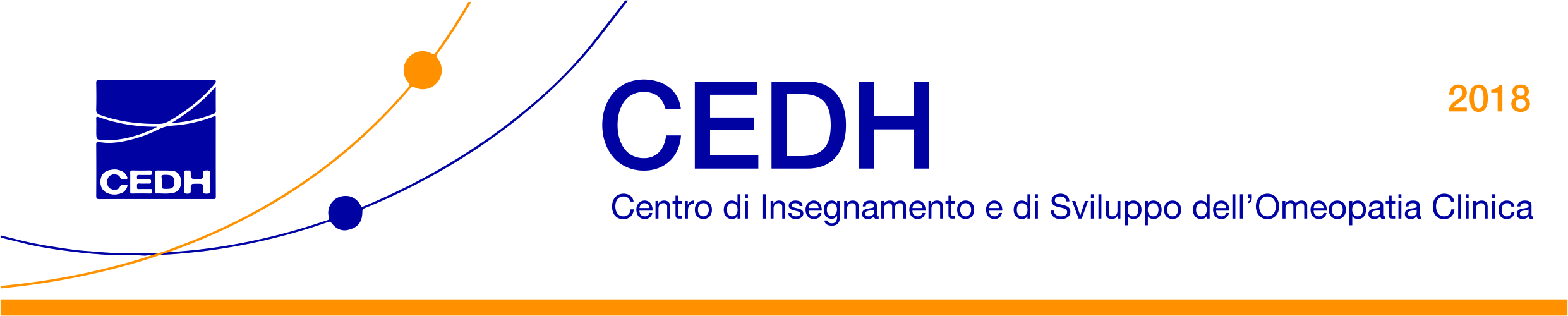 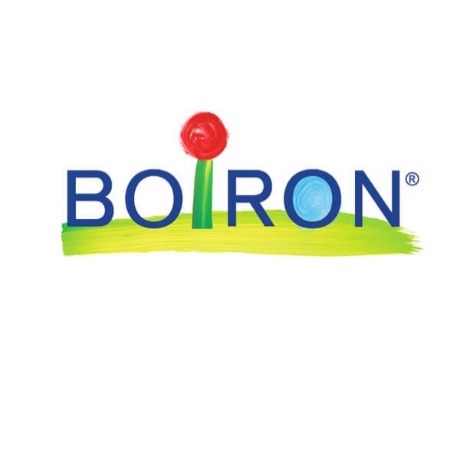 Con il contributo non condizionato di